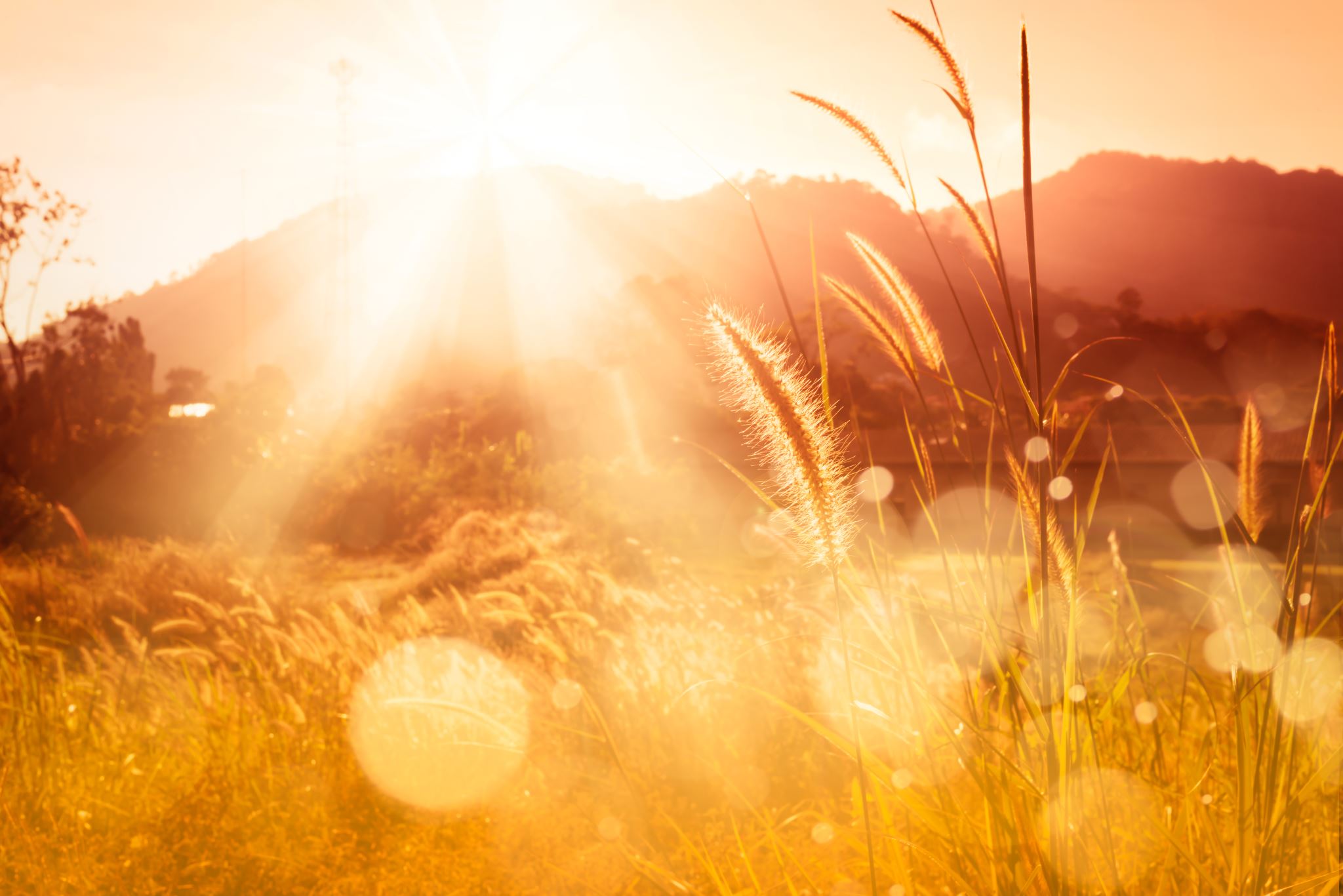 Clases de Músicanm1
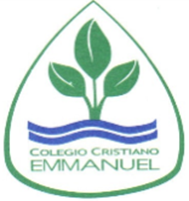 Profesora
Claudia Coñuecar vejar
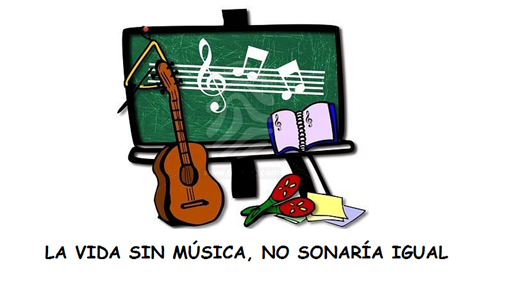 Historia de la Música
Edad Media
Renacimiento
Barroco
Clasicismo
Romanticismo
Impresionismo Francés
Música Contemporánea
Épocas
El Clasicismo es el periodo que se enmarca entre el Barroco y el Romanticismo. Desde el año 1750 con la muerte de Bach y el año 1827, con la muerte de Beethoven. El Clasicismo es la época del progreso, de las ideas humanas afincadas en la razón. La razón vence la ignorancia y la superstición de las ideas presenten en las épocas ya pasadas.
Clasicismo
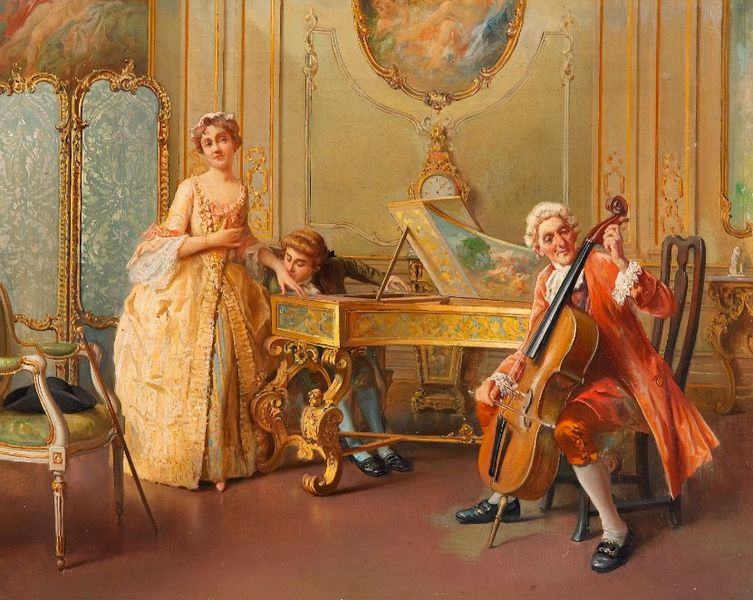 La música deja de verse encerrada en iglesias y palacios 
y se puede disfrutar en las casas de los burgueses o 
en espectáculos públicos.

La música del Clasicismo es la música del equilibro, busca el orden y la claridad, que demuestra en sus melodías y armonías simples y sencillas, muy fáciles de comprender para el público.
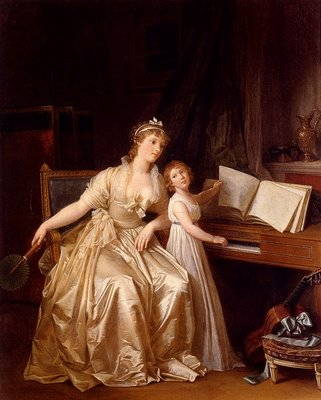 El instrumento más importante del período del Clasicismo es el Piano. El clavecín no podía hacer sonidos más fuertes o más suaves, siempre emitía los sonidos con la misma intensidad. 
Los términos musicales para suave y fuerte son piano y forte, por eso el piano se llamó así, “pianoforte”, aunque con el paso del tiempo el nombre se acortó hasta ser conocido simplemente como piano.
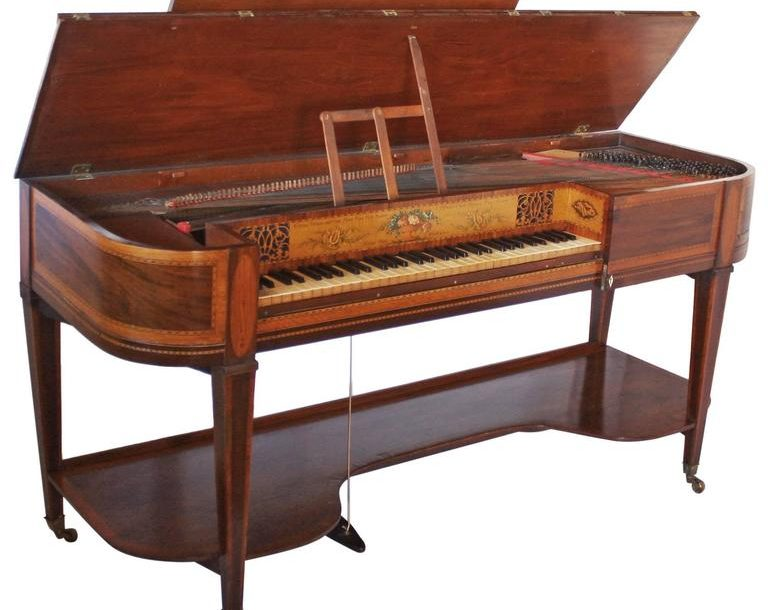 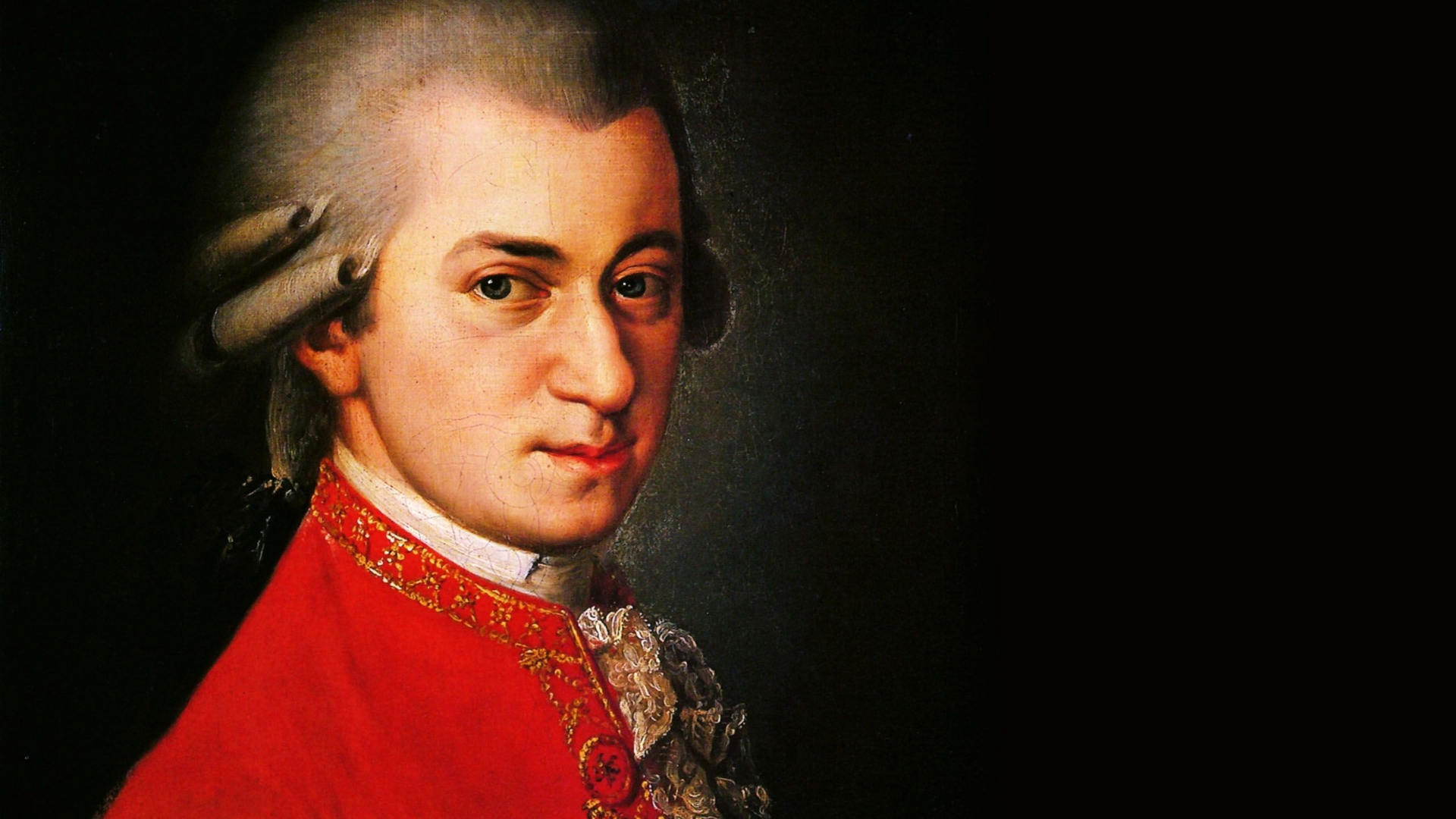 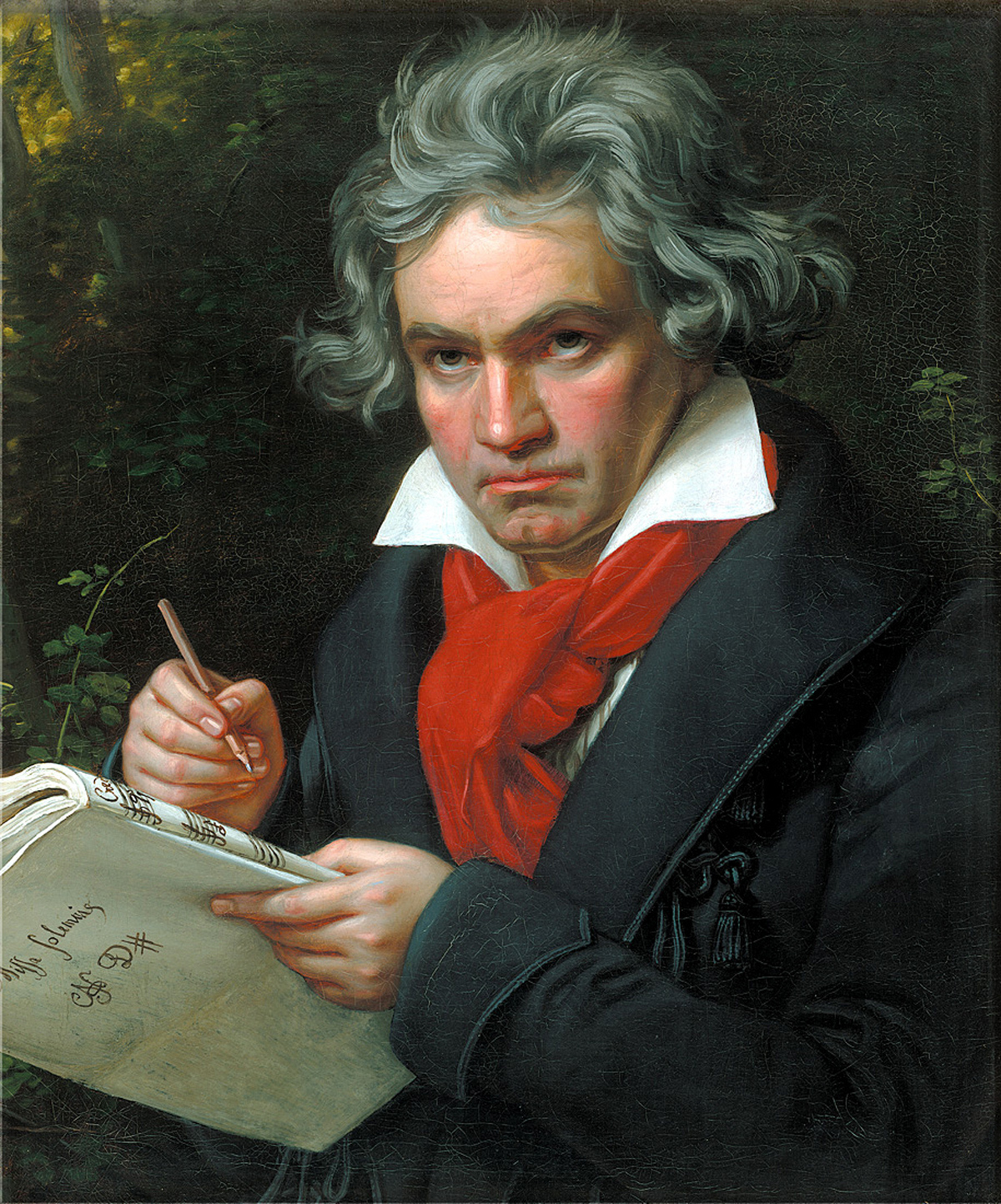 Los tres grandes músicos del Clasicismo son Joseph Haydn, Wolfgang A. Mozart y Ludwig van Beethoven, que trabajaron en Viena, la ciudad más importante en contexto musical.
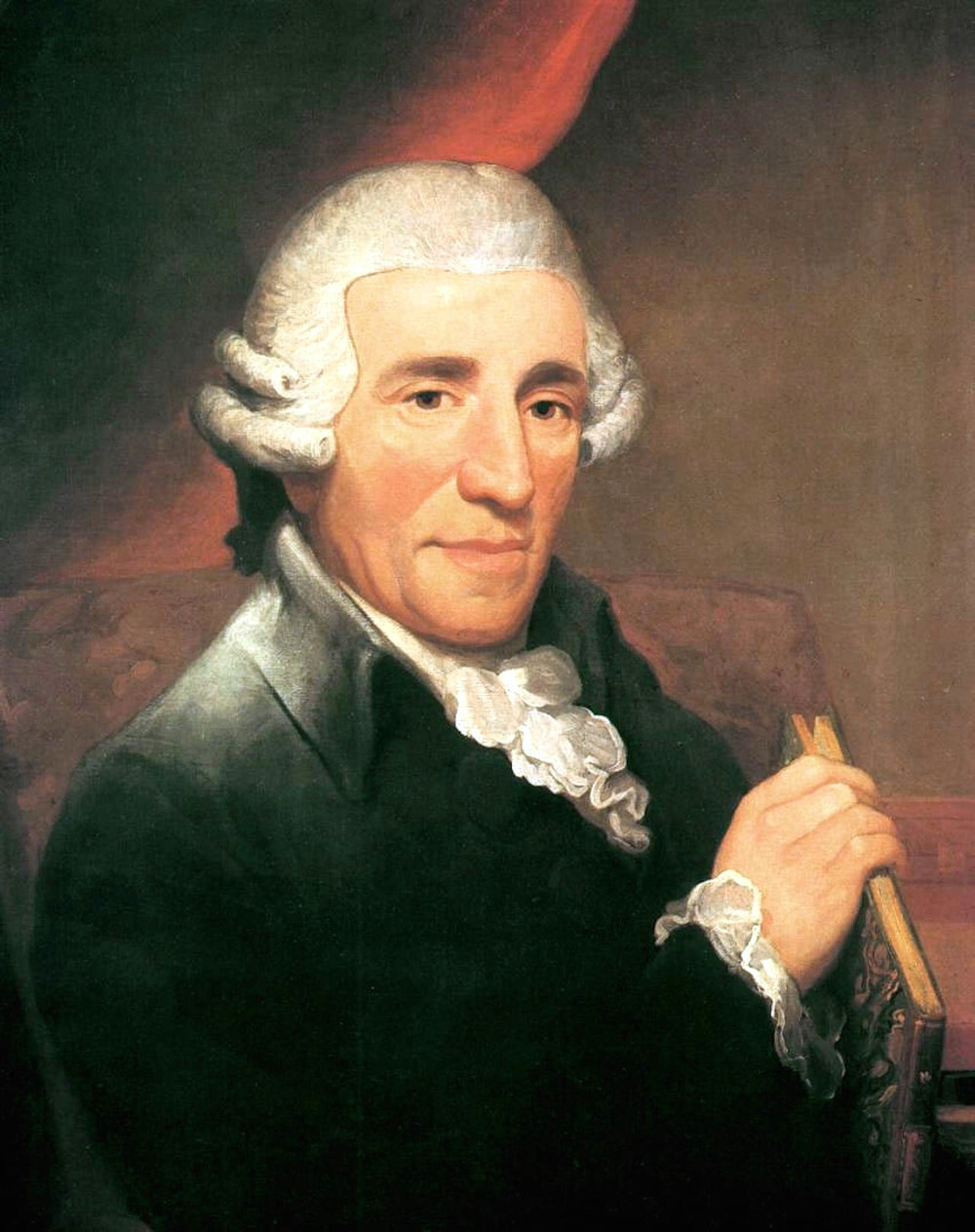 1.- Ludwig Van Beethoven Sinfonía N° 9 en Re menor opus 125. 2° Movimiento Scherzo
https://youtu.be/dvPMXuU35QI
2.- Joseph Haydn 
Symphony No. 101 “The Clock”
https://youtu.be/jN8sV0CPXr8
3.- Wolfgang Amadeus Mozart
Fragmento 1°Movimiento Sinfonía N°25
https://youtu.be/KODre37W0WE
Audiciones del Clasicismo
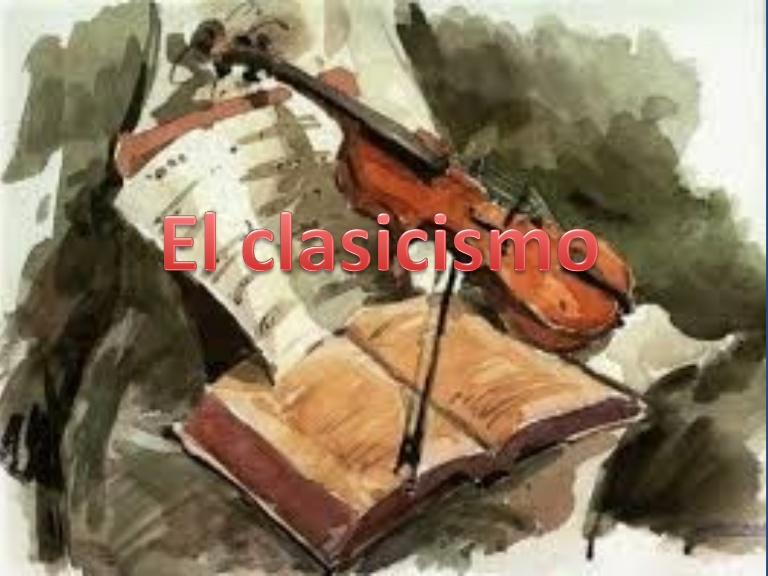 Actividad Musical
Busca en internet una biografía resumida de uno (sólo 1) de los tres grandes músicos del Clasicismo:
1. Joseph Haydn
2. Wolfgang A. Mozart 
3. Ludwig van Beethoven
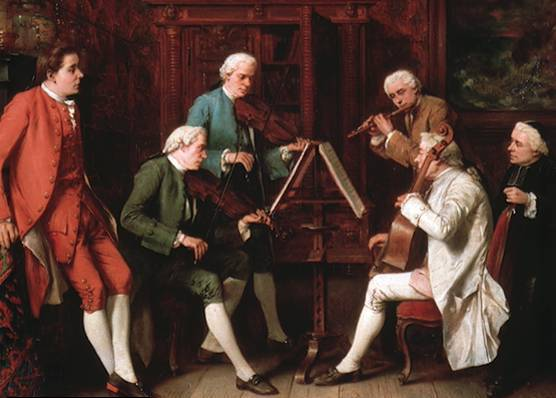 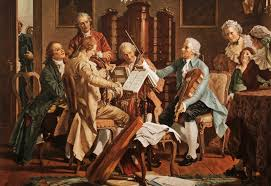 Información
Plazo de entrega: 
Viernes 11 de Septiembre
Correo: cconuecar@emmanuel.cl
Whatsapp: +56978961502
Buzón de tareas en la página 
del colegio
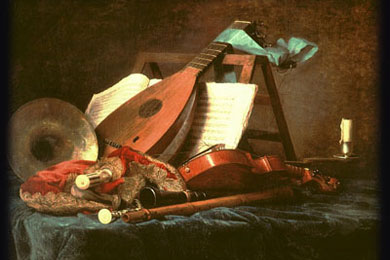